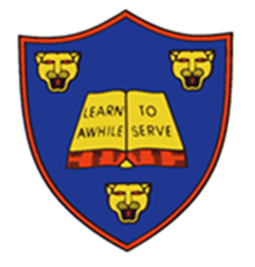 Welcome to Year 5
Miss Postlethwaite, Miss Campbell and Mrs Matthews
Meet the teacher - Miss Postlethwaite
Welcome to Year 5! 

My name is Miss Postlethwaite and I will be the Year 5 teacher.
2
A typical day in Year 5…
As soon as the children arrive at school they will put their belongings away in their lockers and sit at their tables to quietly complete the morning activity of fluent in 5 during registration. They will also have time to fill in their colour monsters to let us know how they are feeling. 

They then will have either an assembly or a short handwriting/ SPAG session. After that they have their morning sessions which consist of the core subjects English, Mathematics and spelling.

After lunch they will quiet read before starting our Topic based learning and the foundation subjects. 

The day will end with assemblies or a whole class story.
3
The timetable will look similar to this.
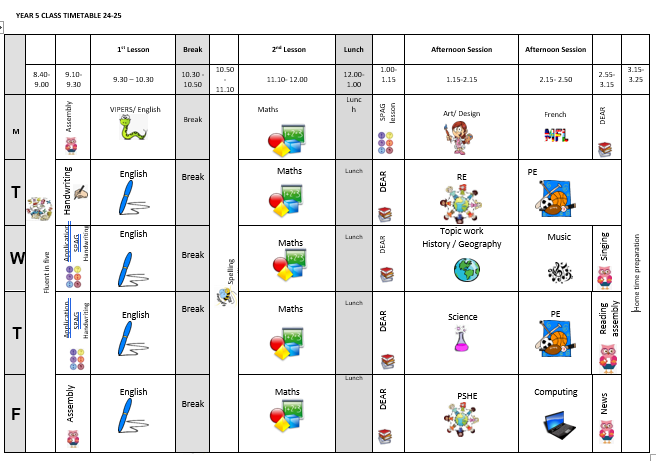 4
English and Mathematics.
English – is based on a whole class text that is normally linked to that terms topic. 

The class texts this year are…
The sleeper and the spindle by Neil Gaiman
Tuesday by David Wiesner
Space detectives by Mark Powers
Hidden figures by Margot Lee Shetterly
Adventures of Odysseus by Hugh Lupton

Whole class reading also takes place daily to help children be immersed in a range of texts. We will be voting on our class text to read each term.

Maths Mastery –is about deepening children’s understanding, use and manipulation of all things maths.
Fluent in five – Takes place daily and will help develop speed and accuracy with
 arithmetic skills.
5
Topic learning.
We will also teach Geography, History, Science, French, ICT, RE, PSHE, Music and Art/ Design. 

Learning in these subjects is, where possible, linked to each terms topics.

This year our term topics will be… Dynamic Dynasties, Stargazers and Groundbreaking Greeks.
6
Trips...
This year I have tried to think of how I can further enhance the children’s learning through trips and experiences at as low cost for as possible. 
Here are the planned and potential trips for the year…

Bell boating – 18th September

Heart of England – 25th September – forces

Mad museum - 15th October 

Heart of England – 11th February (afternoon into evening) – Stargazing 

Bikeability – W/C 28th April

Greek workshop day – 29th April
7
Assessment…
Assessment in KS2 is carried out daily with live marking happening during the lesson and targeted questioning as the children are working. This ensures that children have time to respond to the feedback, make changes and any misconceptions can be addressed immediately.

Children will take part in assessments in reading, writing and mathematics across the year to show progress and inform us of their next steps or any gaps in learning. 

The Statutory Assessment does not make up the whole picture. We use teacher assessment to make a final judgement on whether children have met the Expected Standard for the end of Year 5.
8
Home Learning…
Children are all expected to read once at home at least 3 times a week and this should be recorded in their diaries. 
Children will be given a maths Key Instant Recall Facts (KIRF) for each term, which will give you ideas of things you can recap at home to help with fluency. These will be quick ideas of things they can practise when in the car, on the way to school or whilst queuing at the shops etc.

Children should also complete at least 20 minutes of times table rock stars a week.

We are now returning to weekly spelling tests so children should be practicing these spellings each week as part of their homework. Children may have individual spellings of common exception words from previous years or that we have noticed they need to practice from lessons. Please encourage them to focus on these words first.

Home learning is for recall of facts, knowledge and skills learnt. It will not be marked but any completed will be rewarded with dojos or stickers. 
.
9
Expectations…
Behaviour – high expectations, in class and in the playground, on school on trips and when visitors are in or in after school clubs..

School uniform/PE kit/ snack pots should all be clearly labelled and it is the children's responsibility to look after these. 

Named water bottle should be in school every day.

Presentation of their work at all times

Encourage independence – children to inform when they need a book changed, need to remember to hand in letter, take sheets home, remember their PE kit or uniform and show any homework. Remind children they have a locker in which to store their items, encourage that independence.
10
Celebrating Success…
Weekly certificates of head teachers award and learner of the week to celebrate success.

Well–being warriors and respect awards

Stickers, Dojo points - house points and going on the WOW wall.

Instagram
11
Communication…
Class dojo will now be our only form on communication. I will update the class story page with key information when needed. As parents you can sign up for free. You only have to pay if you want to move on to the advanced dojo and play games but this is not needed. 

Children will be given positive dojos regularly, negative dojos can also be given however hopefully won’t need to be!

Parentpay will remain as it was, as will Instagram. 

Accident forms will be given out for any minor injuries, such as cuts and grazes. Any serious injuries or head injuries (even if minor) will be a phone call.

Please check the website and classdojo for copies of our class timetables and messages.
12
Communication…
We are always here to support and listen whatever it may be. 

If you have any minor inquiries you can contact me through admin for the attention of me. We are also now only allowed to respond to emails weekdays between 8am and 6pm. 

Important issues can be spoken about in person and appointments with myself can either be arranged via the school office or directly at the end of the day.
13
AOB…
Medicines – Only prescribed medicines with child’s name on are allowed. They must be handed to the office. No medicines should be left in a child’s bag.

Healthy snacks – NUT FREE!

Children will get changed in school for PE so please make sure there PE bags and trainers are in school on PE days… Tuesday and Thursdays

	    Only Year 6 children have permission to walk to and from school on their own and only 	Year 6 children are allowed mobiles. All other children must be escorted to school.

New statutory guidance in place by the government means that all children must attend school and holidays/ leave of absence can not be granted except for exceptional circumstances… the policy is available on the website. 

I have attached some 11+ resources on class dojo if you wish to explore this. These are completely optional. I do have more resources that I was unable to attach, due to the format of those documents, so if you wish for more at any point in the year, please let me know. 
Follow us on Instagram… stratforduponavonprimary

RESPECT – the one school rule
14
Designated Safeguarding leads...…
If you have any concerns about your ​
Child or need our support you can contact me or you may want to contact the school office and arrange a meeting in private.​

The DSL team are always welcoming and can support you with your concerns.​

Our safeguarding leads are…

Mrs G. Humphriss
Mrs L Chisholm
Miss T Parton
Miss G White
15
Thank You!